Figure 9. Group II mGluRs are found in layer 4 of the neocortex in all areas studied as well as in other surrounding ...
Cereb Cortex, Volume 19, Issue 10, October 2009, Pages 2281–2289, https://doi.org/10.1093/cercor/bhn246
The content of this slide may be subject to copyright: please see the slide notes for details.
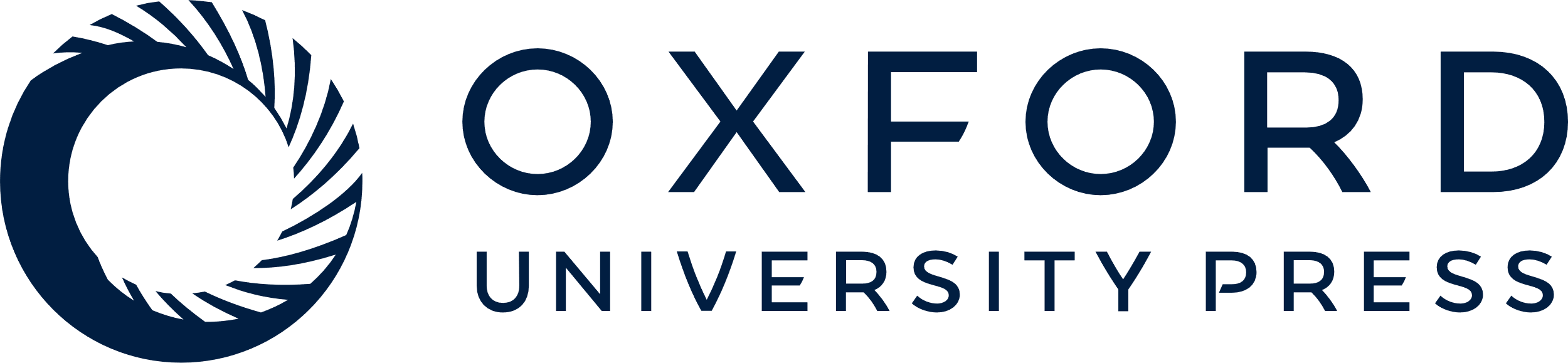 [Speaker Notes: Figure 9. Group II mGluRs are found in layer 4 of the neocortex in all areas studied as well as in other surrounding cortical areas. (A, B) Primary visual cortex (V1). (C, D) Primary auditory cortex (A1). (E, F) Primary somatosensory cortex (S1). Labeling is primarily found on cell bodies and proximal dendrites (B, D, E), indicative of a postsynaptic location of receptors. Arabic numerals indicate layers.


Unless provided in the caption above, the following copyright applies to the content of this slide: © The Author 2009. Published by Oxford University Press. All rights reserved. For permissions, please e-mail: journals.permissions@oxfordjournals.org]